LADDER OF INFERENCE
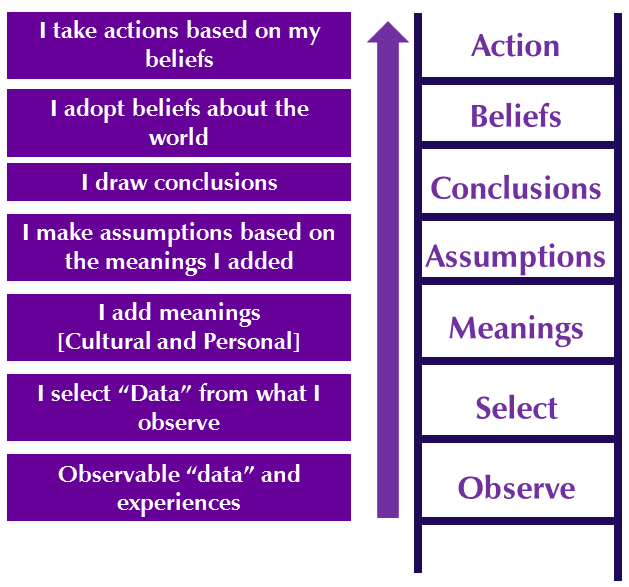 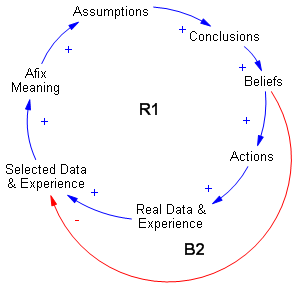 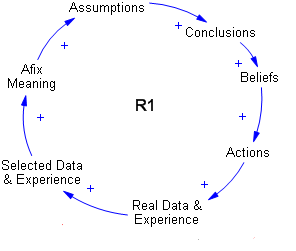 How to stop exclusion and violence
Be aware of your beliefs and look at real data and experience (Ladder inference)
Don’t take the step from stereotype to prejudice
Rely on a good and open social environment
Provide good and openminded education and schooling
Provide free access to independent press
Apply and uphold laws and rules
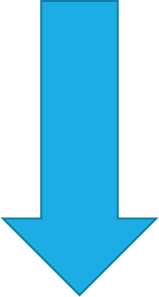 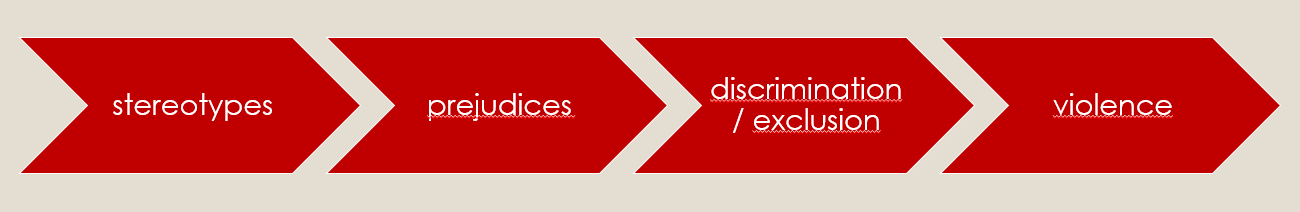 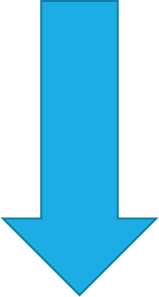